New Brunswick Institute for Research, Data and Training:A Ten-year Partnership Between Government And Academia
Dr. Ted McDonald, Director
Legislative Pathway for NB-IRDT
2017
2019
2012
2015
PHIPAA amended to allow Medicare health insurance number to be used for data matching for research purposes
Act Respecting Research passed to amend 10+ pieces of legislation including the Medicare Act and Right To Information and Protection of Privacy Act
Act Respecting Research passed to amend the Education Act, Medical Services Act, Family Income Security Act, Family Services Act, Early Childhood Services Act, Clean Water Act
PHIPAA amended to define a research data centre and designate it as a data custodian
PHIPAA: NB Personal Health Information Privacy and Access Act
2
3
Master Data Sharing Agreements
Master data sharing agreements (MDSA) define NB-IRDT as the data custodian for any data transferred and enable their access for research purposes
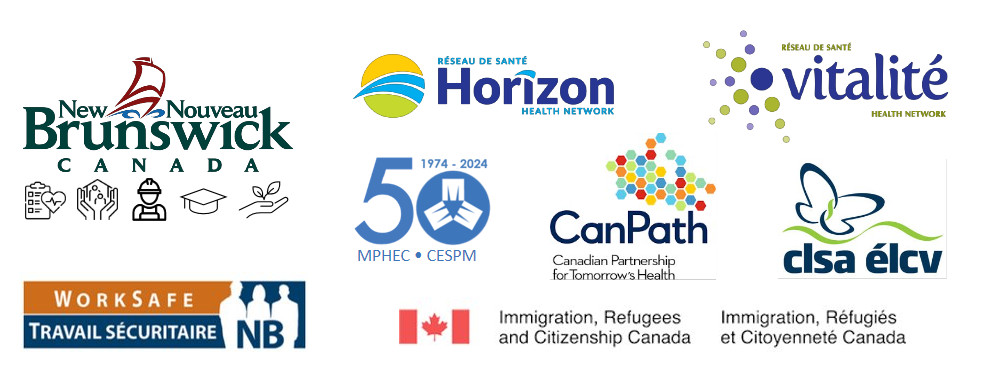 4
4